Guidance for Street Sweeping
May 13, 2020

Hillary Yonce, Tetra Tech
1
Guidance Document Table of Contents
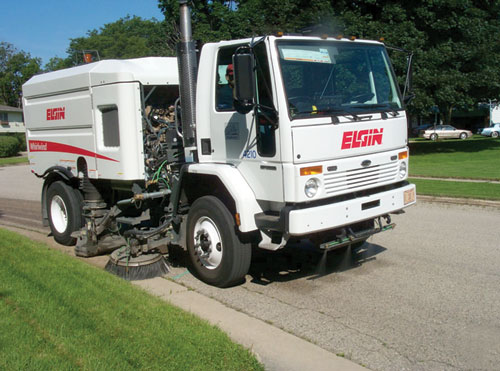 Overview
Equipment
Benefits
Effectiveness
Managing Waste
Cost Considerations
Training
Case Studies
Program Development
References
2
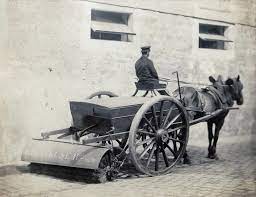 Overview and Equipment
Removal of sediment, litter, accumulated substances
Not: raked leaves, large debris, bulky items

Large Mechanized Sweeper Types
Mechanical Broom
Vacuum
Regenerative Air
High-Efficiency / New Technology
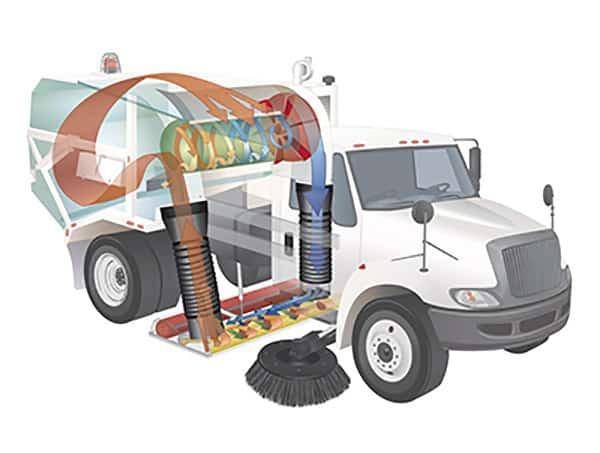 3
Benefits
4
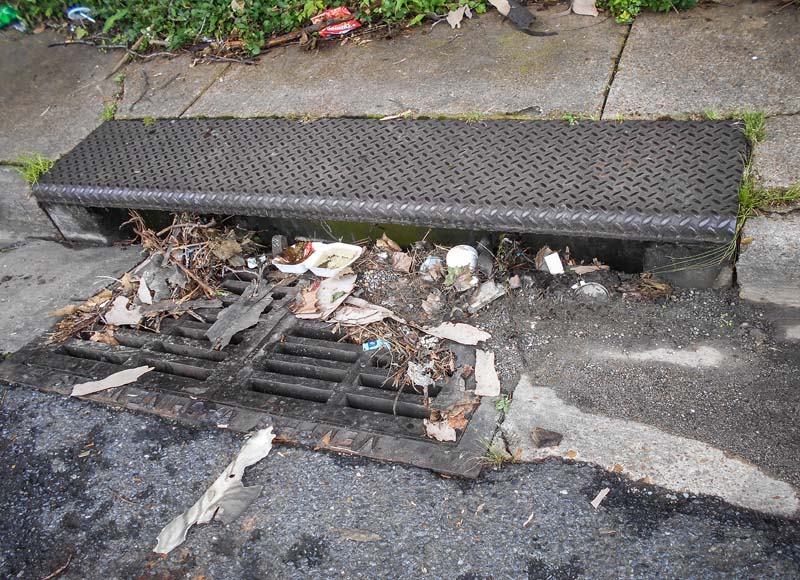 Effectiveness
Variables:
Timing
Sweeper Type
Curb/Gutter
Seasonality
Land Use
Tree Cover
Frequency
Precipitation
Public Engagement
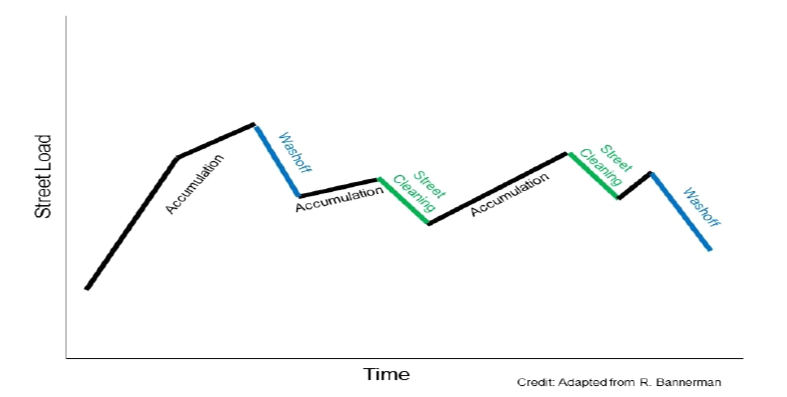 Timing, Timing, Timing!
5
Managing Waste
6
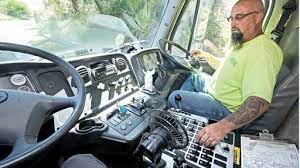 Cost Considerations
$/lb TP removed
7
Training
Programmatic Training
Standard Operating Procedures
Guidance Document
Credit Calculator User Manual


Operator Training
Operation, Safety, Troubleshooting, Maintenance
Reasons for sweeping
8
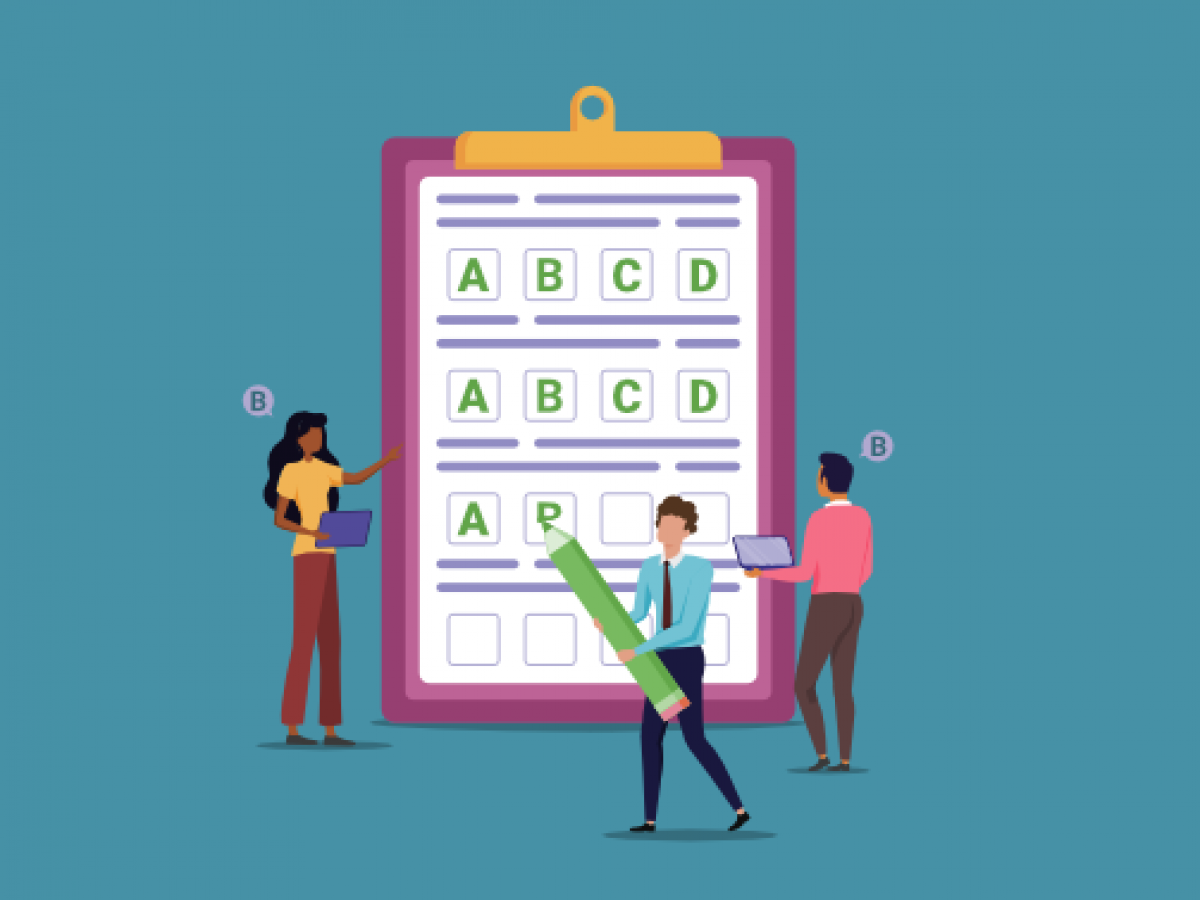 Case Studies
Primary Objectives
Impetus for Program
Issues Encountered
Type and Number of Sweepers
Routes and Frequency
Hot Spots Identification
Waste Management
Etc.
9
Program Considerations
Adaptive
Management
10